2021-2022 годы
Серебряные волонтеры  Жуковского  КЦСОН
Наша  команда
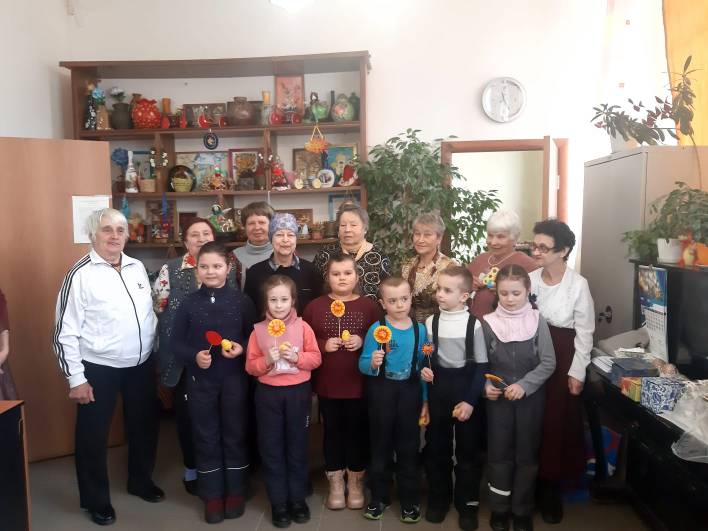 Разные  виды рукоделия требуют  усилий
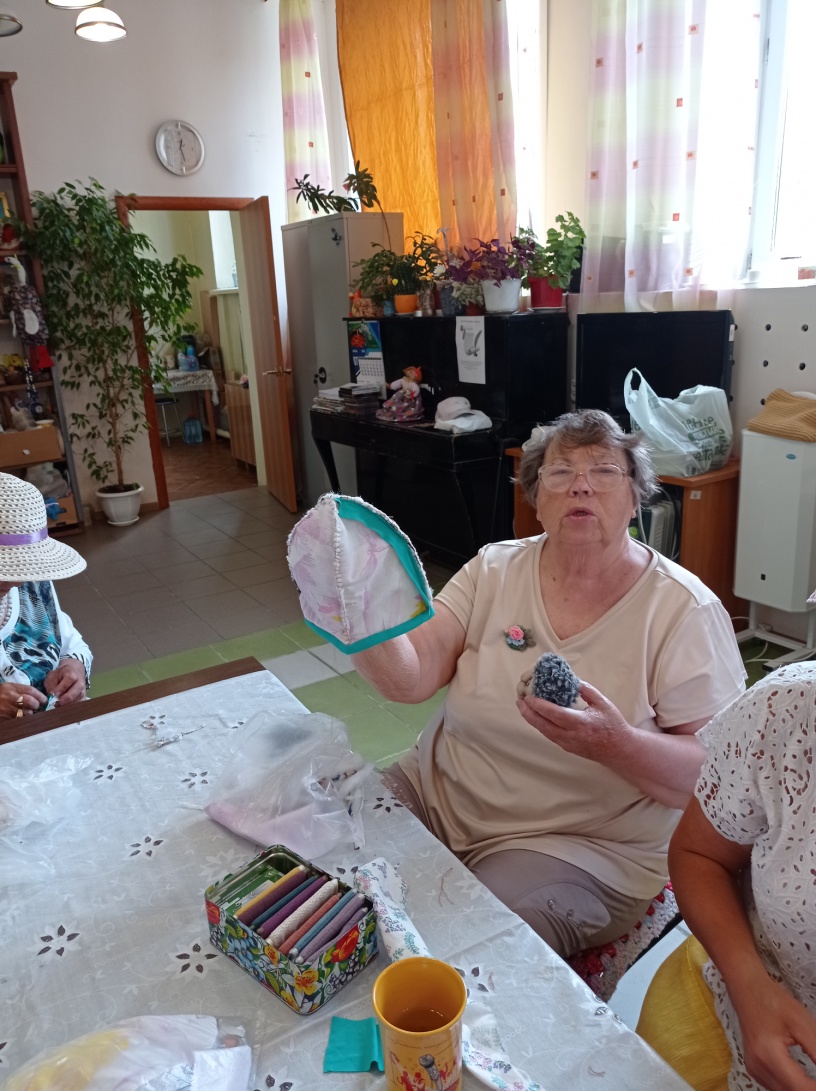 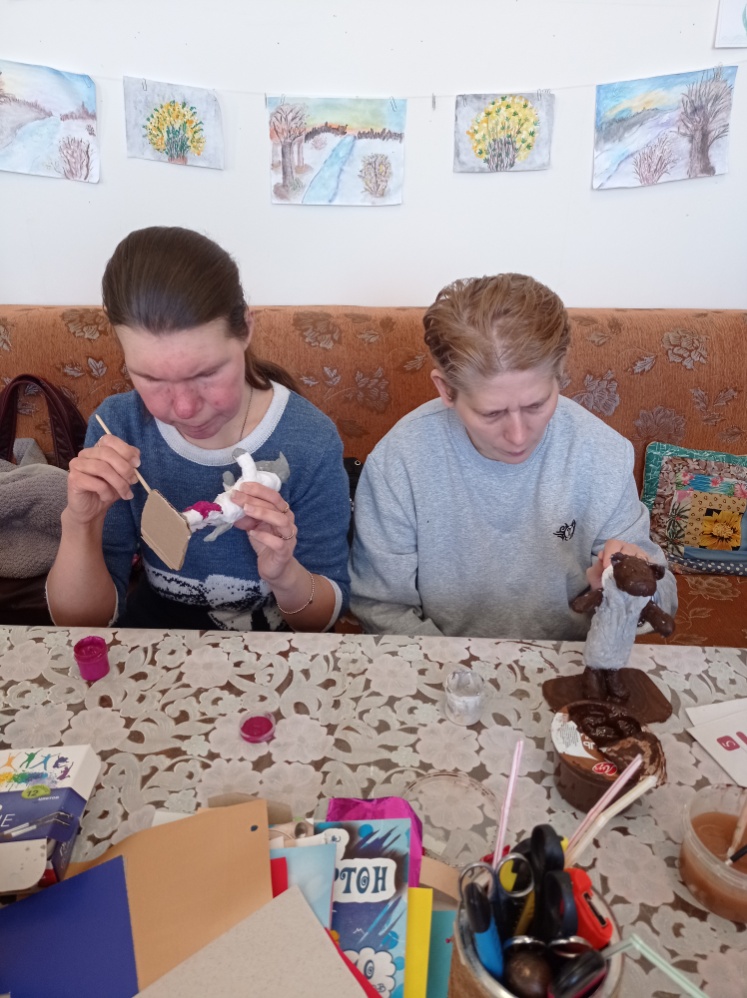 Лепим. Рисуем. Шьем. Клеим.
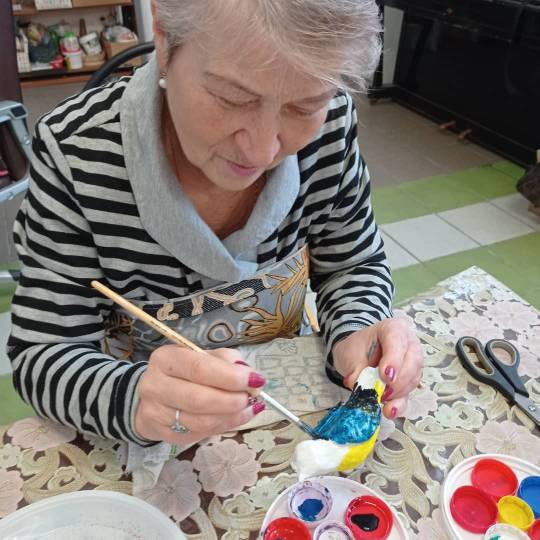 Получаются  развивающие игры
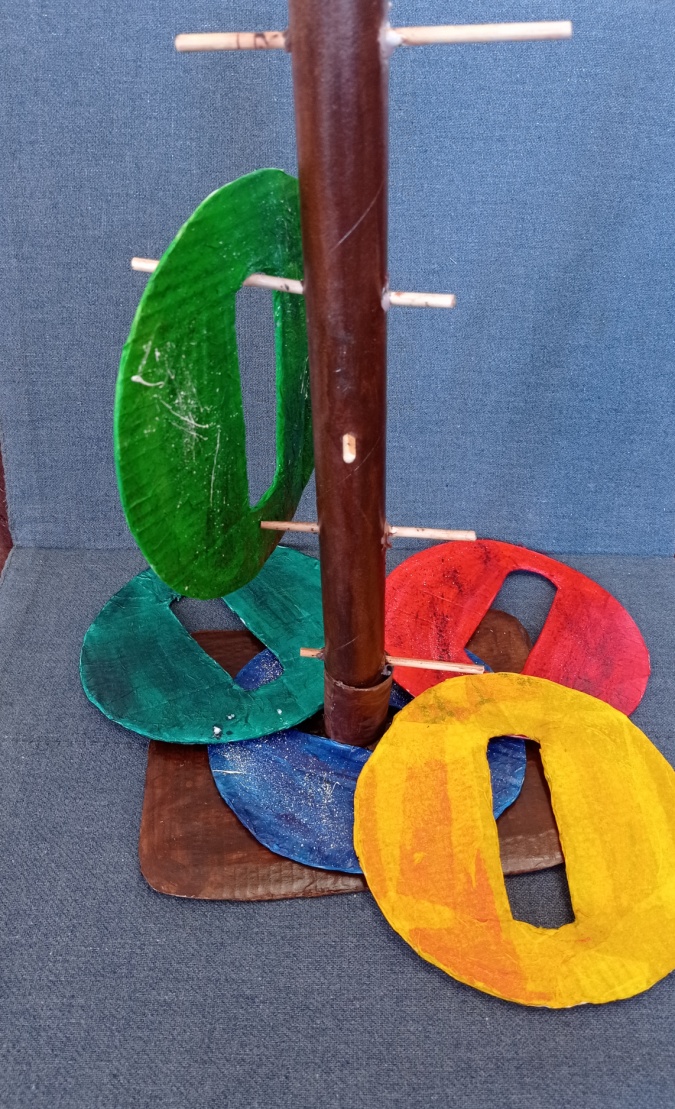 Игры помогают  учиться счету, форме, цвету
Развивают мышление
Помогаем оформить интерьер  детских садов
Панно  украсит холл детского сада
КАШПО  УКРАСИТ ДЕТСКИЙ САД
Будет  уютный сказочный уголок
Работа  кипит
Сувениры  к  праздникам
Кукольные  театры- особенно любимы детворой «Красная шапочка»
Волк и семеро козлят
Три  поросенка
Куклы « Минор и Мажор»
В детском саду всегда  ждут
Игры пользуются спросом
Каждый хочет быть первым
Необычные игрушки
Кашпо для карандашей
Театр – это интересно
Подарки  на празднике
Работа продолжается…